Brandon quiere un perro
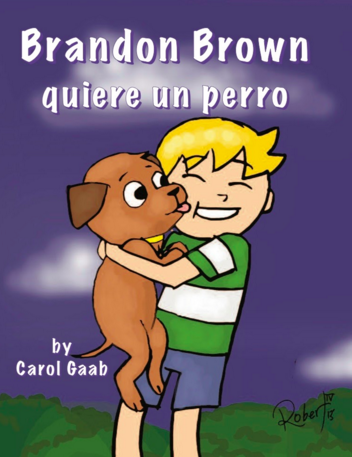 Reflexión
Antes de leer:  ¿Quieres una mascota?
De niño/a, ¿querías tu una mascota?
¿Qué animal consideras una mascota?
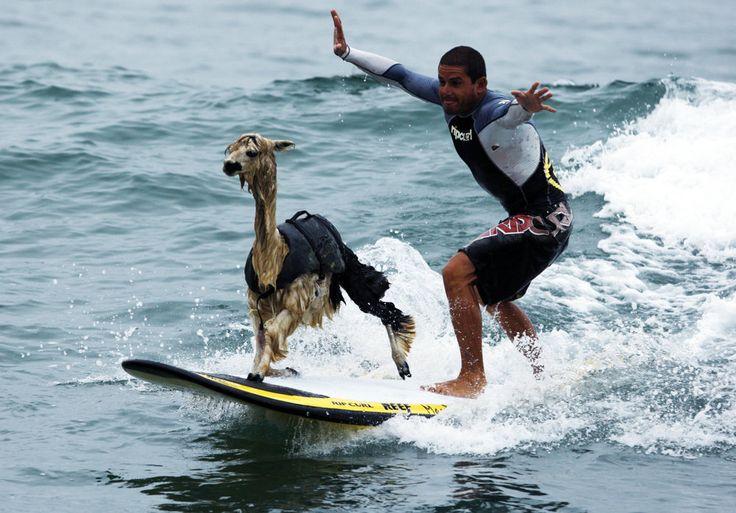 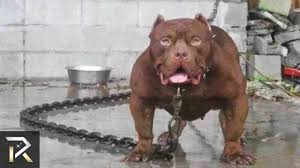 Preguntas:
¿Qué animal no es considerado una mascota en tu comunidad?

¿Qué animal/mascota quieres tú?
Despegue:
¿Qué hiciste durante el fin de semana?  Escribe 3 cosas
 (three things) you did this weekend.
Capítulo 1: Vocabulario
A cat
The sister/the brother
His/her/their
Big
Small
He/she sees
He/she goes 
In the park
Un gato
la hermana/el hermano
su
Grande
pequeño
Ve
Va a
en el parque
Ch. 2:
Cumple 
Cumplir
Regalo 
Eres
Estoy
solamente
sólo 
Son
Le
Para
s/he completes or turns ___ year old (age) 
to complete
gift
you are
I am
Only 
Alone
They are
To him/her
For
Despegue: Cierto o Falso. Say if it is true or false.
) Brandon quiere un perro pequeño y de color rojo. 
) Brandon mira la película ‘’Marley y yo’’
) Su hermana se llama Katie. 
) Su hermana tiene un hámster. 
) Su amigo se llama Jake.  Jake tiene un perro.
Brandon quiere un perroVocabulario: Ch. 2
Inspecciona
Bicicleta
Cumple ___ años.
Collar
Regresa
Lleva
He/she inspects
Bike
He she turns ___ years old. 
Collar
He/she returns
He/she takes
Preguntas: Capítulo 2
1. La mamá de Brandon dice que un perro requiere mucha _____________.
2. Brandon tiene ____________ años.
3. Brandon va a cumplir __________ años.
4. ¿Qué quiere Brandon para su cumpleaños?
5. ¿Quién dice que los perros son problemáticos?
6. ¿Qué dice la madre de las ratas?
7. ¿El perro de Jake es ______________________ de la familia?
8. ¿Quién quiere continuar la conversación de perros?
9. ¿Qué interrumpe la conversación de Brandon y su madre?
Persona especial:
¿Miras la televisión?
¿Cuál es tu programa favorito?
¿Hay un parque en tu comunidad? ¿Cómo se llama el parque? 
¿Vas mucho al parque?
¿Tienes una mascota?
Reflexión:  How well do you understand the novel?  What should you do to ensure you understand at least 80% of what you read?
¿Qué significa?
Bicicleta
 causa
collar 
curioso(a) 
decide en 
entra 
Entusiasmo
 es
 exclama
 falso
 final
frente
impresionado 
Información
 insiste
 inspeccionan 
Inteligente
 interrumpe 
irritado 
mi 
minutos  
observan 
Parque
Papá
Despegue: Traduzcan al español
Brandon wants a big dog. 
Katie has a rat.
In the park, there are many dogs.
Punto bono:  ¿Cuándo es el cumpleaños de Brandon?
Predicciones:
¿Va a recibir un perro para su cumpleaños, Brandon?

¿va a recibir una rata?

¿Su madre quiere un perro pequeño?
Ch.3 vocabulario:
Se va
Le dice
Regreso
Regresa
Salta
No ven
¿No vas a llevarlo?
He/she leaves
He/ she says to him or her
I will return
He/she returns
He/she/it jumps
They don’t see
¿You aren’t going to take it?
Teatro Nieves: ¿Quiénes son mis actores?
Jake
Brandon
Narrador
Preguntas: Capítulo 3
¿Adónde va Brandon?
 a. a la casa de Jake b. al hospital c. al doctor d. al parque 
2. ¿Cuándo regresa Brandon?
 a. a las 7:59 b. a las 8:05 c. a las 9:35 d. a las 7:05
 3. ¿Cómo se llama el perro de Jake? 
Caspián b.Tigre c. Damián d. León 
4. ¿El perro de Jake causa problemas? 
Sí, causa muchos. b. No, es perfecto. c. Sí, causa pocos. 
5. ¿Adónde van Brandon y Jake?
 a. a la casa de Jake b. al hospital c. al doctor d. al parque
6. ¿Qué hay en el parque?
 a. muchas personas b. muchos perros c. muchas personas y perros 
7. ¿Qué inspeccionan Brandon y Jake?
 a. la bicicleta de Brandon b. el collar del perro
 8. ¿Qué decide Brandon?
 a. llevar al perro a casa b. abandonar al perro 
9. Jake dice que la situación es perfecta porque Brandon no tiene perro y el perro no tiene un niño. 	a. cierto b. falso 
10. Cuando Brandon regresa a casa, ¿Adónde lleva el perro?
 a. al garaje b. al baño c. al dormitorio d. no regresa a casa
Mini libro:  (assessment)
Crean un libro pequeño. Incluyan:
Dos páginas por capítulo
Una frase por cada página. 
Un dibujo en cada página con color.
Despegue: Traduzcan al inglés
Jake y Brandon ven muchos perros en el parque. 
Jake dice (says) que la situación es perfecta 
Brandon no tiene perro y el perro no tiene un niño.
Conversación---
¿Tienes mascota? Cómo se llama tu mascota?
¿Tienes responsibilidades en tu casa? 
¿¿Cuándo es tu cumpleaños?
¿Eres una persona responsable?
¿Te gusta montar en bicicleta?
Vocabulario: Capitulo 4
Inglés
Español
Le dice
Le pregunta 
la cama
duerme
se despierta
tiene vergüenza
Quiere comer 
pronto
Hace ruidos
Recoger
Está mojado
He/she tells him/her…
He/she asks him/her
Bed
He/she sleeps
He/she wakes up
Is embarrassed
He/she wants to eat
Soon
Makes noises
Pick up
It is wet
Mini libro:  (assessment)
Crean un libro pequeño. Incluyan:
Dos páginas por capítulo (2 pages per chapter)
Una frase por cada página. (one sentence min. per page)
Un dibujo en cada página con color. (drawings/illustrations in color)
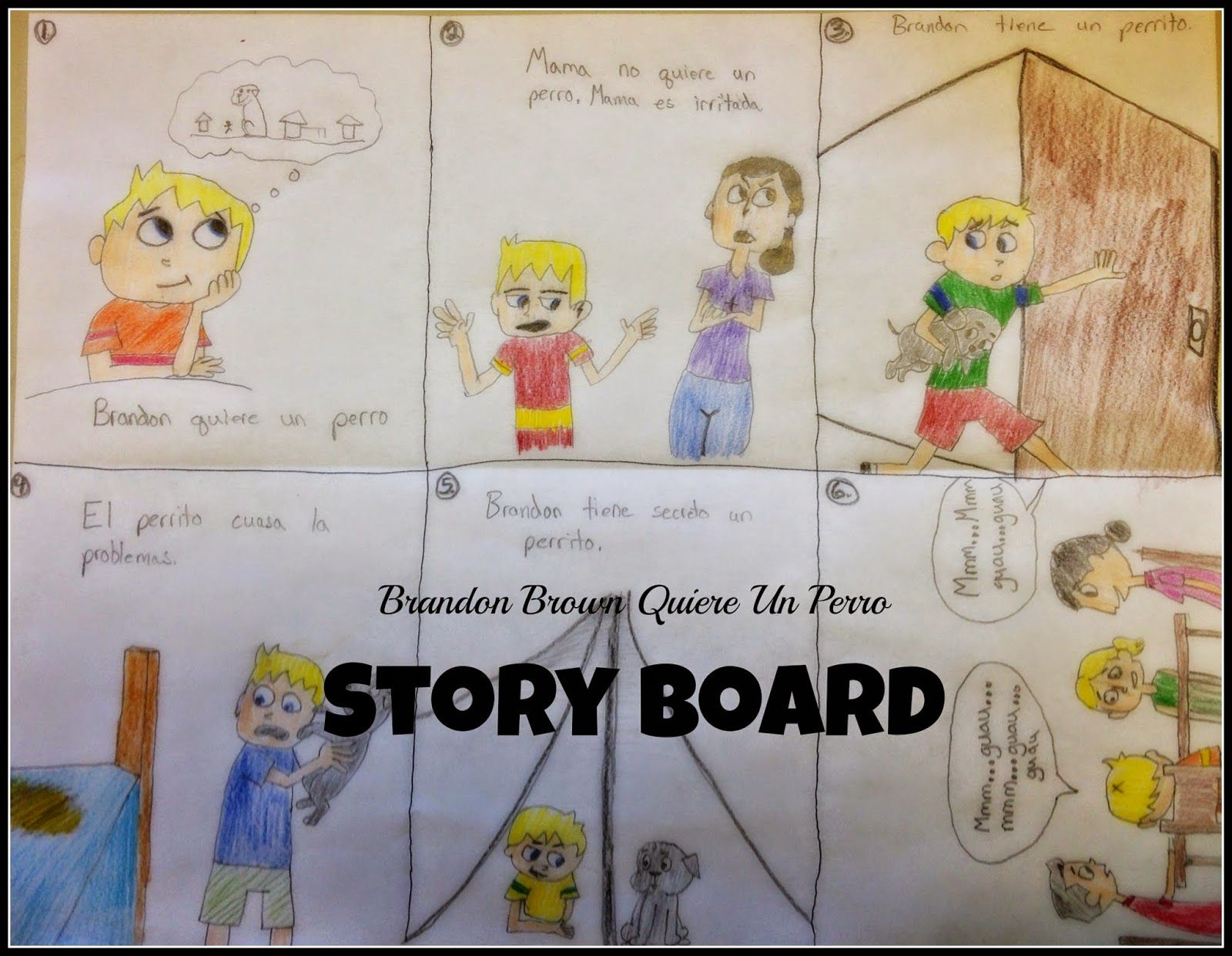 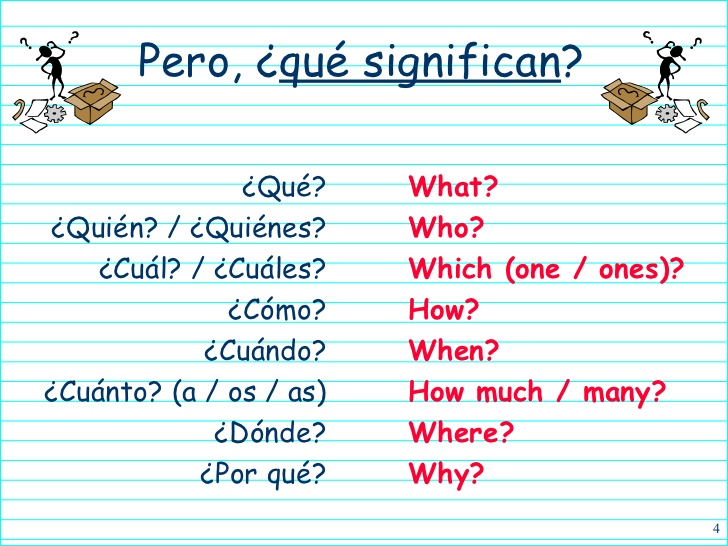 Tarjeta de salida:  Mini crucigrama y mini prueba.
Despegue: Traduzcan
El perro duerme en la cama de Brandon. 
Cuando (when) Brandon se despierta… 
La cama de Brandon está mojada.
Mini- Competencia: ¿Sí o no?
El perro y Brandon duerme en la cama de Brandon. 
El perro hace ruidos a las 6 de la mañana. 
Brandon está triste cuando observa a su perrito. 
El perro se despierta a las 7 de la mañana
La cama está mojada porque Brandon se hizo pipi.
6. Brandon no quiere comer cereal. 
7. Brandon lleva al perro al closet. 
8. Brandon va por cereal. 
9. Brandon está nervioso porque no quiere que el perro despierte a la familia. 
10. Brandon hace ruidos como un perro.
Mini competencia:
Papá le pregunta a Brandon ‘’¿Te hiciste pipi en la cama? 
Brandon tiene verguenza porque admite que sí hizo pipi en la cama. 
El teléfono suena ‘’gua gua’’ 
El perro hizo pipi en el closet también.
Lean el capítulo 5 con una pareja.
Una persona lee en español
Otra persona traduce al inglés.
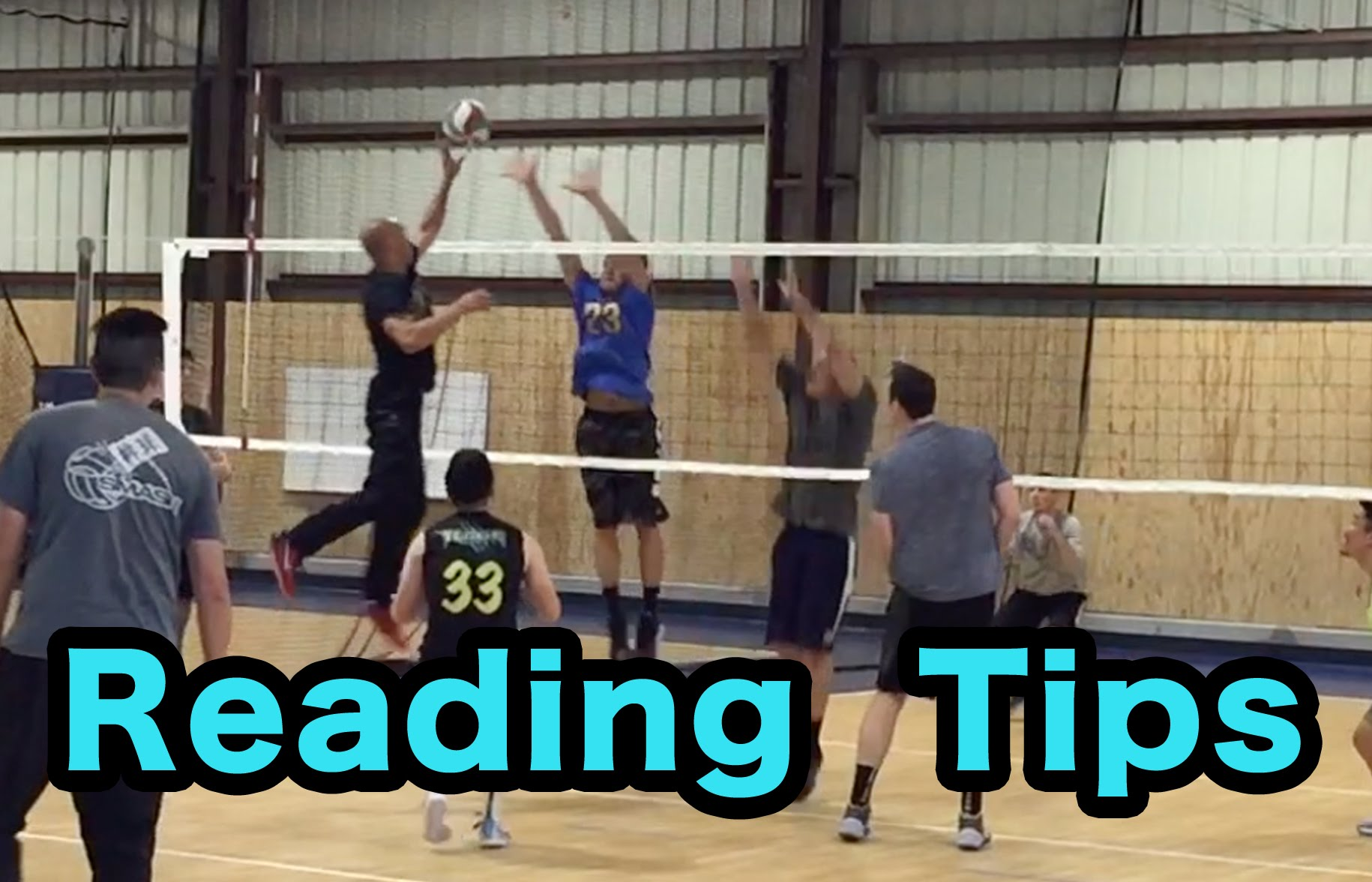 Mini-prueba: ¿Cierto o falso?Escribe C o F.
Brandon ve el perrito en el parque.  El perro se llama Tigre. 
El perro de Brandon causa problemas. 
El perro de Brandon se llama Denver.
El perro hizo pipi y popo en la cama de Brandon. 
La mama de Brandon sabe (knows) el secreto de Brandon.
Brandon hace ruidos como un perro. 
Brandon hizo pipi en su cama. 
Brandon admite que hizo pipi en la cama. 
Brandon admite que hizo popó en el piso.
Despegue:  traduzcan
El perro se hizo pipi en la cama de Brandon. 
La mama de Brandon no sabe (knows) el secreto de Brandon.
Brandon hace ruidos como un perro.
Día de kinder:  Los perros
20 minutos- trabajen en el mini libro
Vocabulario: Ch. 6
Va a salir
Sale
Regresa
Se imaginan
Pasa por la ventana
¿estás enfermo?
He/she is going to go out
He/she goes out 
He/she returns
They imagine
He/she goes through the window
Are you feeling sick?
Kahoot. Capitulo 6
Despegue--- Traduzcan:
Brandon sale de la Fortaleza.
Jake pasa por la ventana. 
El perro duerme.
Reflexión:
What percentage of the novel are you understanding? What activities or strategies help you to understand the reading?
Capítulo 7: Una visita al doctor
1. What does Brandon’s mom say to the doctor?
2. Why is Brandon embarrassed?
3. When does Brandon go to the doctor?
4. True or false? Brandon’s mom says he can’t leave his room all day.
5. Where do Brandon and the dog spend the day?
6. Why is Brandon worried when they go to the doctor?
7. What does the doctor say that Brandon has?
8. What is going to cure Brandon?
9. How is Brandon feeling when he leaves the doctor’s office?
Despegue:  Review of ch.7
Why is Brandon worried when they go to the doctor?
What does the doctor say that Brandon has?
What is going to cure Brandon?
What is Brandon’s mom going to cancel?
Capítulo 8 y 9
Está en ruinas 
destruyendo
Regresa
Quiere salir
Va a verlo 
¿Lo llevo al parque?
Está preocupado por
No quiere salir
It is destroyed 
Destroying 
He/she returns 
he/she wants to leave 
He/she is going to see it
I take it to the park? 
He is worried about…
He/she doesn’t want to leave
Capítulo 8-- Predicciones
Preguntas como clase:
¿Cómo está el dormitorio de Brandon?
¿Por qué está exhausto Brandon?
¿Cuál es la solución de Jake?
Despegue: Respondan Cierto o Falso
El dormitorio de Brandon está en ruinas.
El perro se hizo pipi y popó en la cama de Brandon 
Brandon no quiere abandonar a su perro. 
Jake le dice a Brandon ‘’Lleva al perro al parque’’
Brandon decide escuchar la solución de Jake. 
Brandon está muy feliz
Capítulo 9
Lean en parejas --- 15 minutos
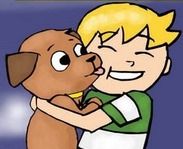 Mini prueba: escriban SI o NO
1. Brandon is already in his pajamas.
2. Brandon and Jake walk to the park.
3. In the park, the boys find Denver’s owner.
4. A boy shows them the part of the collar that had fallen off.
5. The dog’s real name is Diesel.
6. Brandon tells Denver goodbye before he rides home.
7. Brandon’s mom catches him coming in the window.
8. Brandon falls asleep immediately after entering his room.
9. Brandon tells his mom that he is sorry for everything.
10. Brandon confesses that he had been hiding a dog in his room.
Hagan el crucigrama
Mini-libro
Trabajen en el mini-libro ---20 minutos
Despegue: Traduzcan
Brandon abandonó su perro en el parque.
Una niña dice ‘’Mi perro, mi perro’’
El perro se llama ‘’Lucky’’
Reflexion:
Are you prepared for the midterm? What can you do to prepare?
Práctica para el examen verbal
En parejas, miren las fotos y describan las fotos en 5 frases.